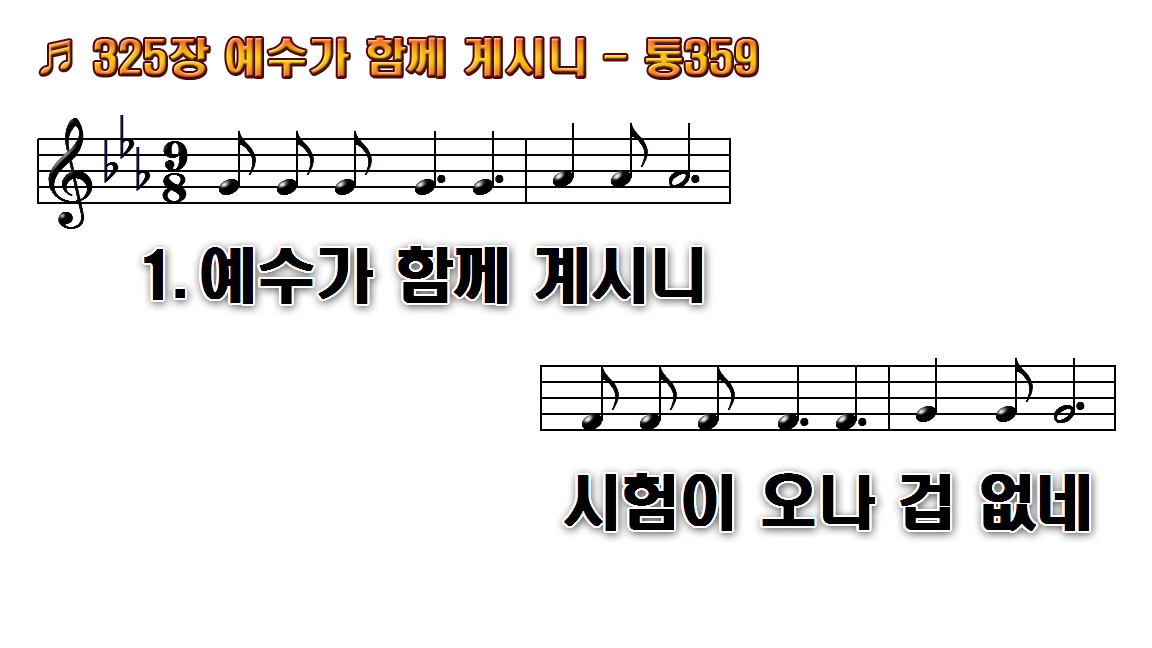 1.예수가 함께 계시니
2.이 세상사는 동안에 주
3.이 세상 친구 없어도
4.주께서 심판하실 때
후.날마다 주를 섬기며
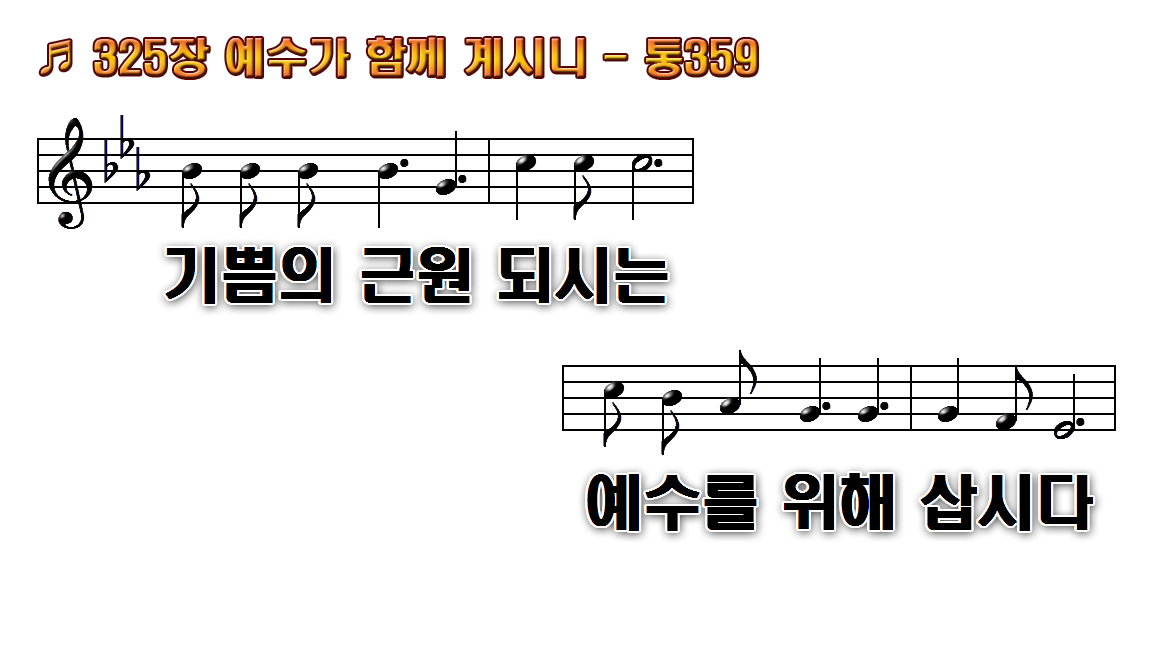 1.예수가 함께 계시니
2.이 세상사는 동안에 주
3.이 세상 친구 없어도
4.주께서 심판하실 때
후.날마다 주를 섬기며
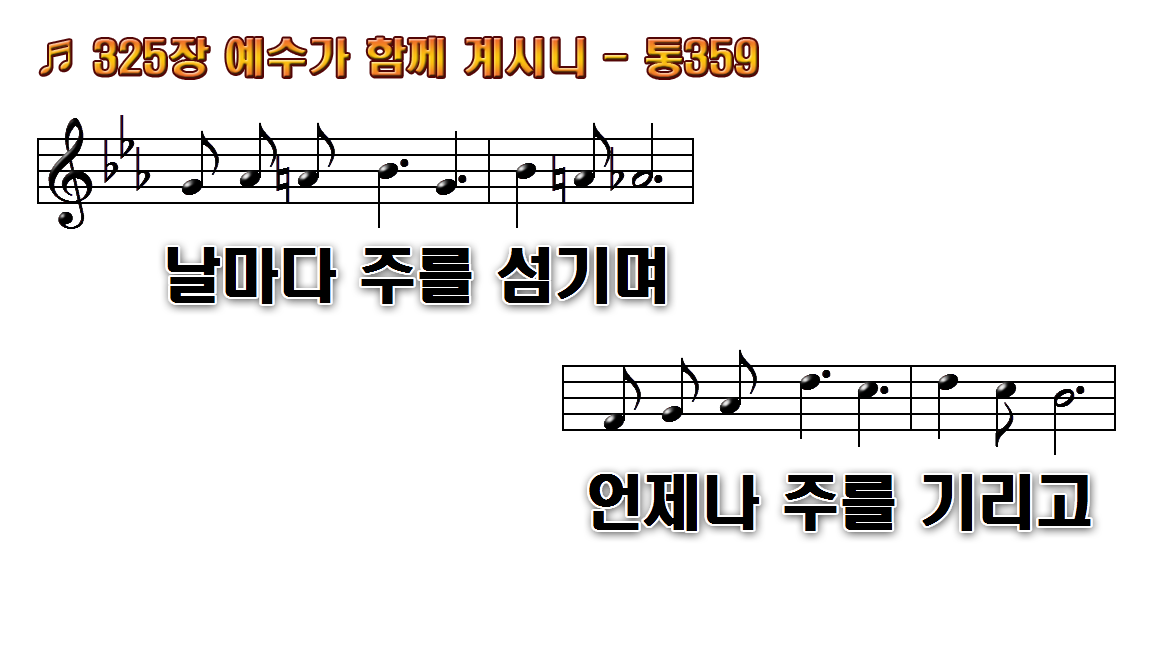 1.예수가 함께 계시니
2.이 세상사는 동안에 주
3.이 세상 친구 없어도
4.주께서 심판하실 때
후.날마다 주를 섬기며
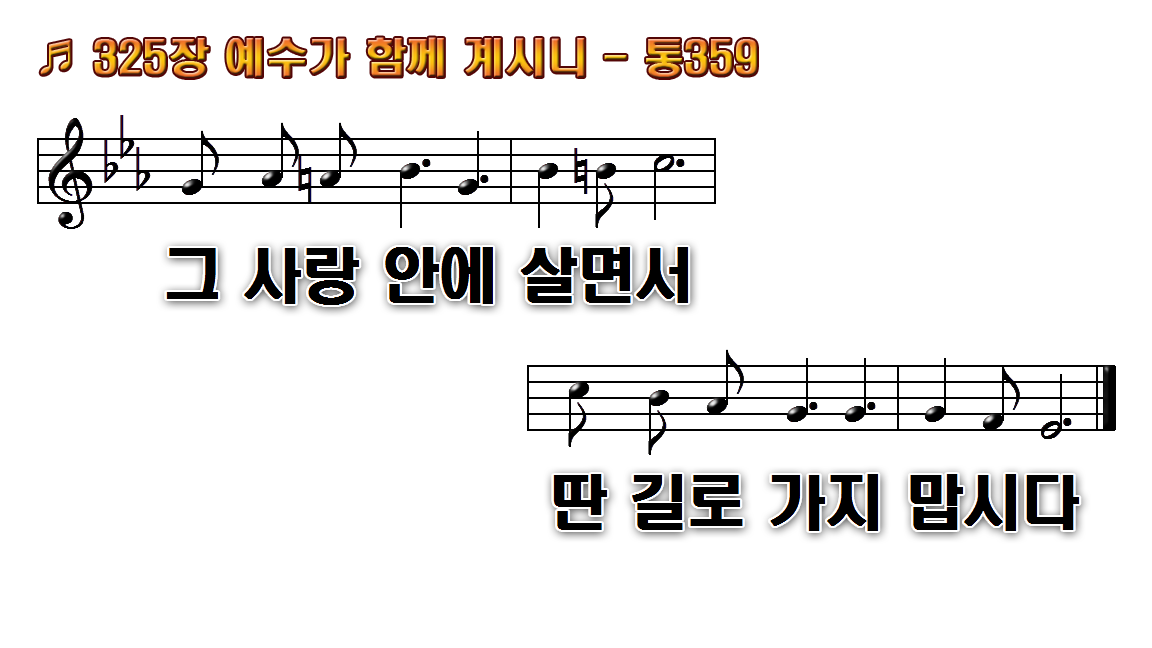 1.예수가 함께 계시니
2.이 세상사는 동안에 주
3.이 세상 친구 없어도
4.주께서 심판하실 때
후.날마다 주를 섬기며
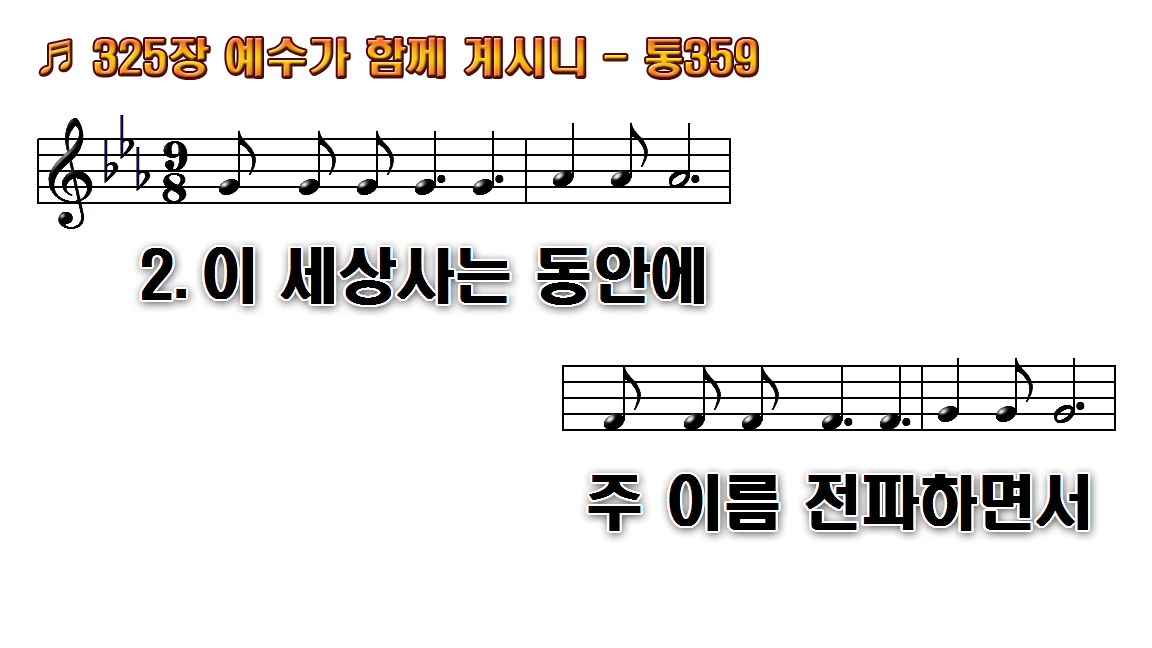 1.예수가 함께 계시니
2.이 세상사는 동안에 주
3.이 세상 친구 없어도
4.주께서 심판하실 때
후.날마다 주를 섬기며
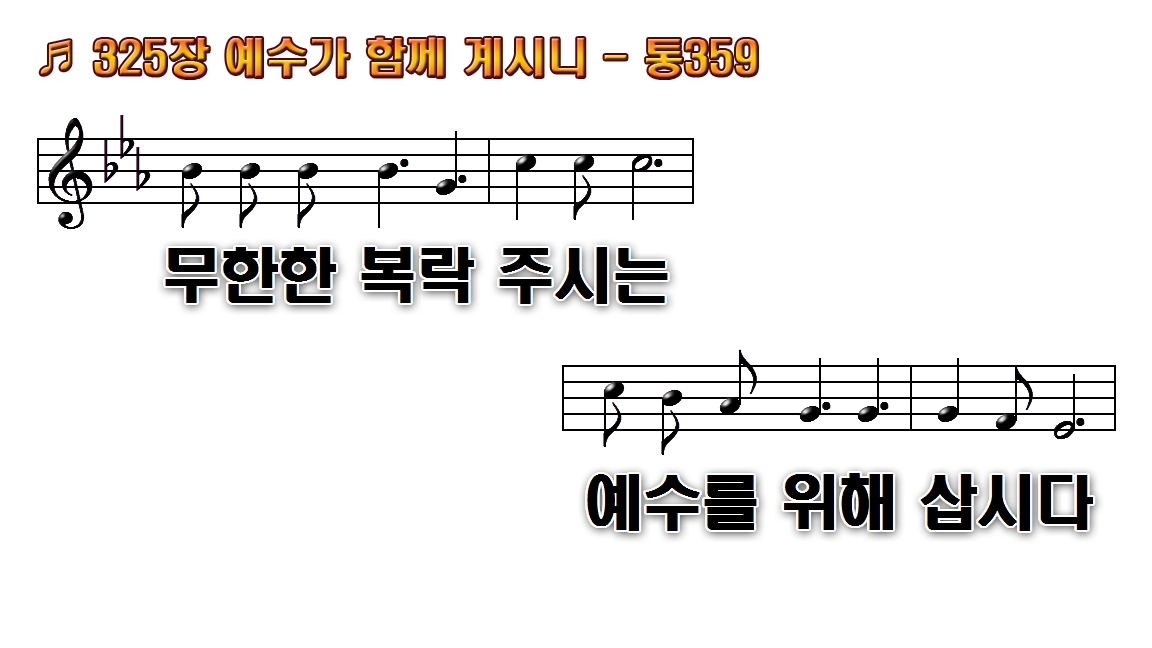 1.예수가 함께 계시니
2.이 세상사는 동안에 주
3.이 세상 친구 없어도
4.주께서 심판하실 때
후.날마다 주를 섬기며
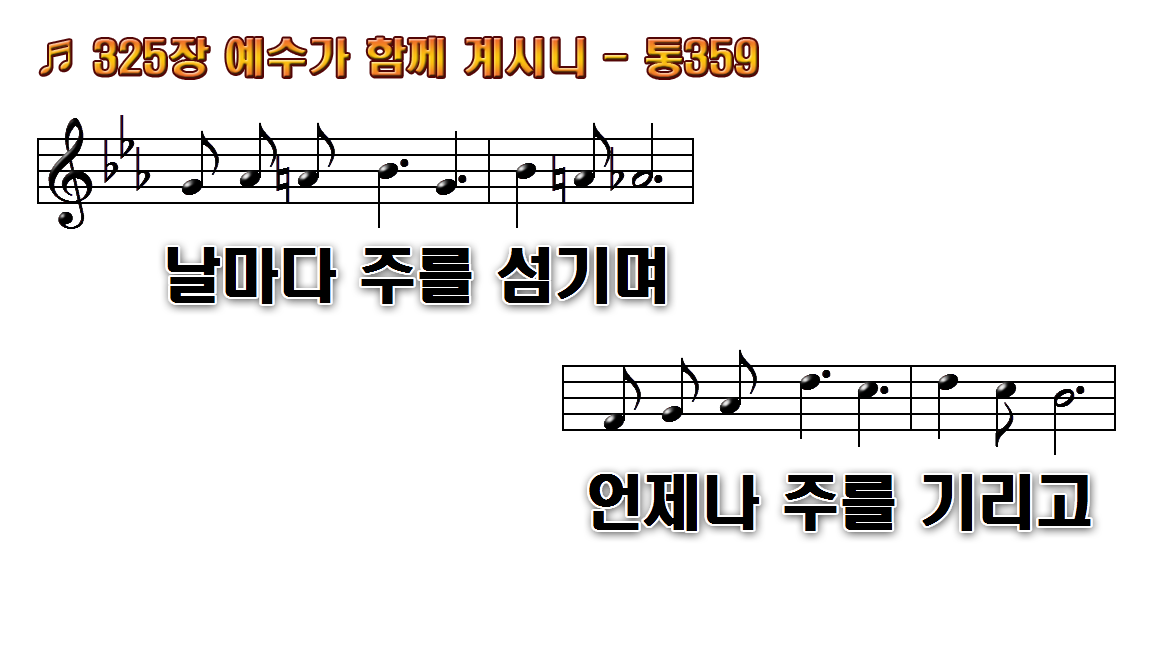 1.예수가 함께 계시니
2.이 세상사는 동안에 주
3.이 세상 친구 없어도
4.주께서 심판하실 때
후.날마다 주를 섬기며
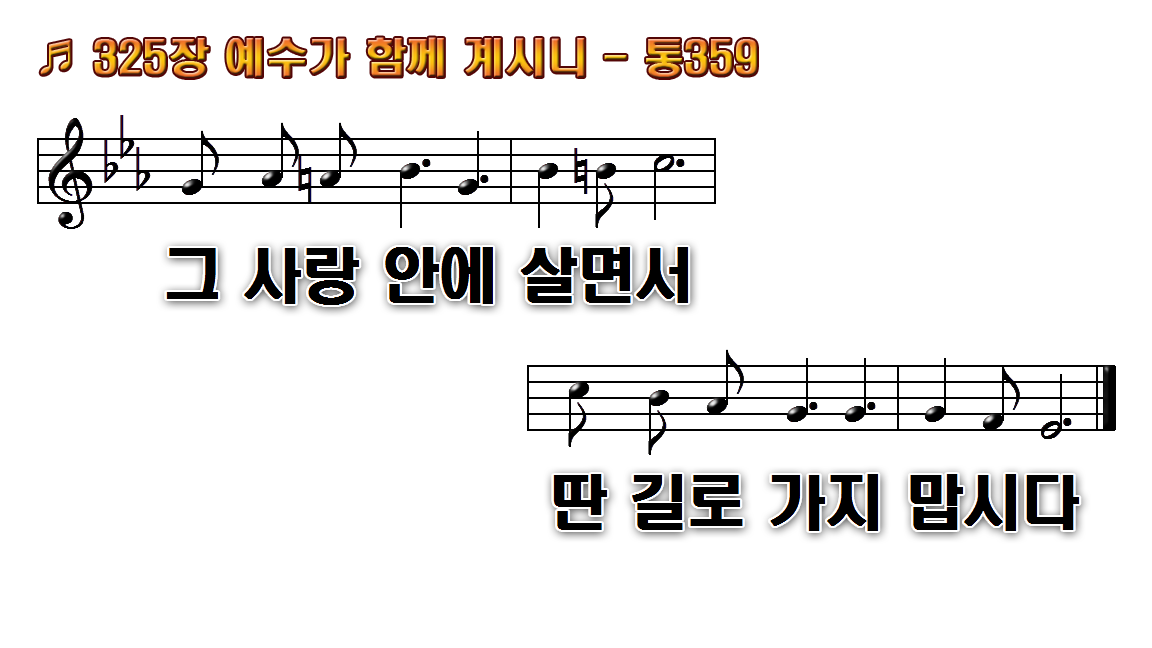 1.예수가 함께 계시니
2.이 세상사는 동안에 주
3.이 세상 친구 없어도
4.주께서 심판하실 때
후.날마다 주를 섬기며
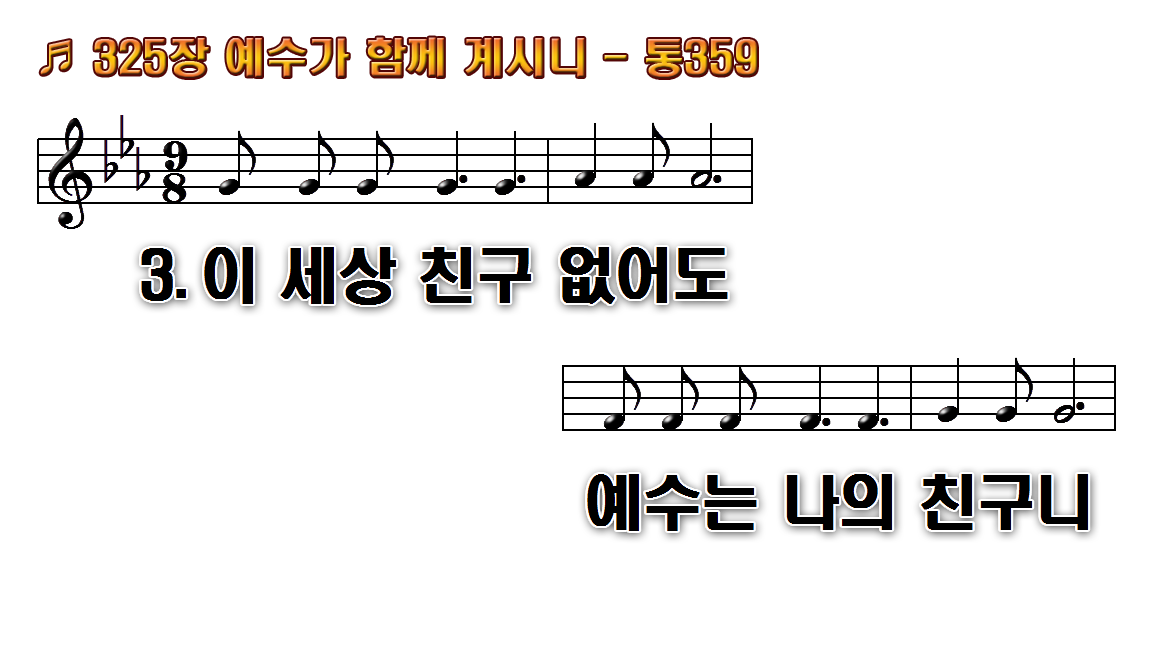 1.예수가 함께 계시니
2.이 세상사는 동안에 주
3.이 세상 친구 없어도
4.주께서 심판하실 때
후.날마다 주를 섬기며
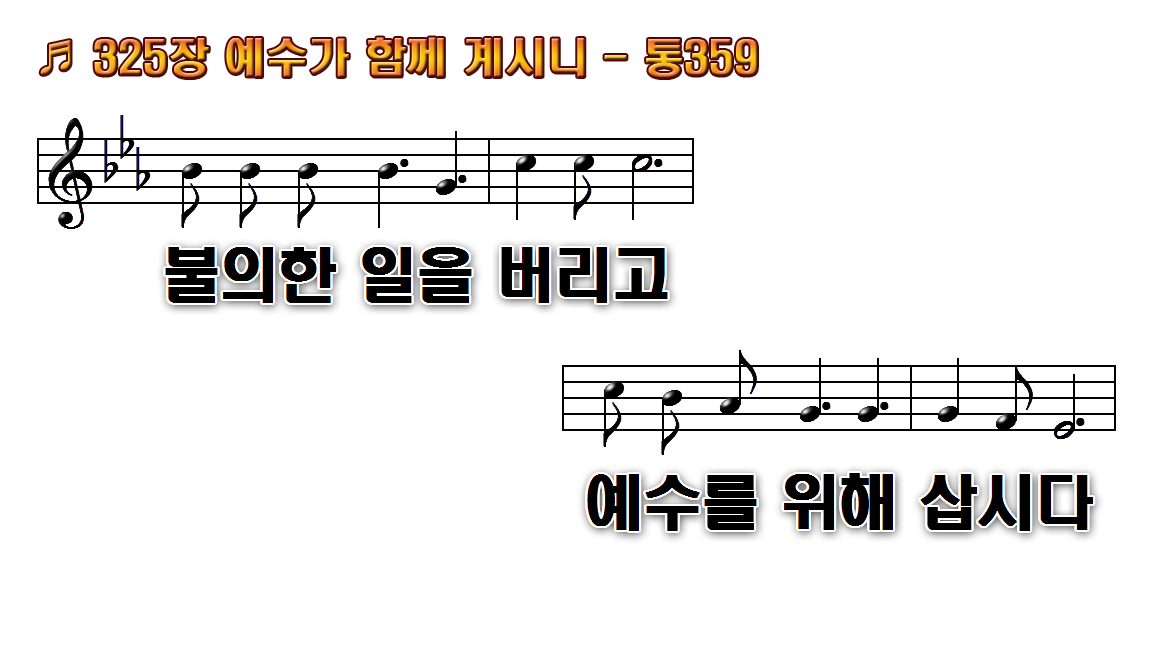 1.예수가 함께 계시니
2.이 세상사는 동안에 주
3.이 세상 친구 없어도
4.주께서 심판하실 때
후.날마다 주를 섬기며
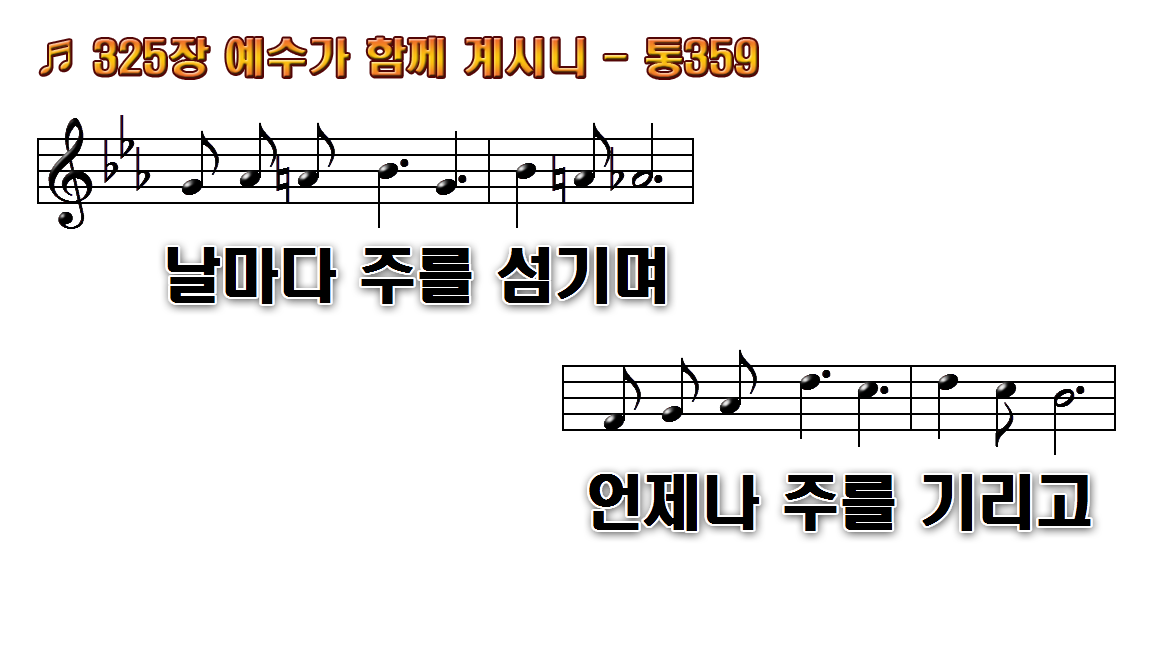 1.예수가 함께 계시니
2.이 세상사는 동안에 주
3.이 세상 친구 없어도
4.주께서 심판하실 때
후.날마다 주를 섬기며
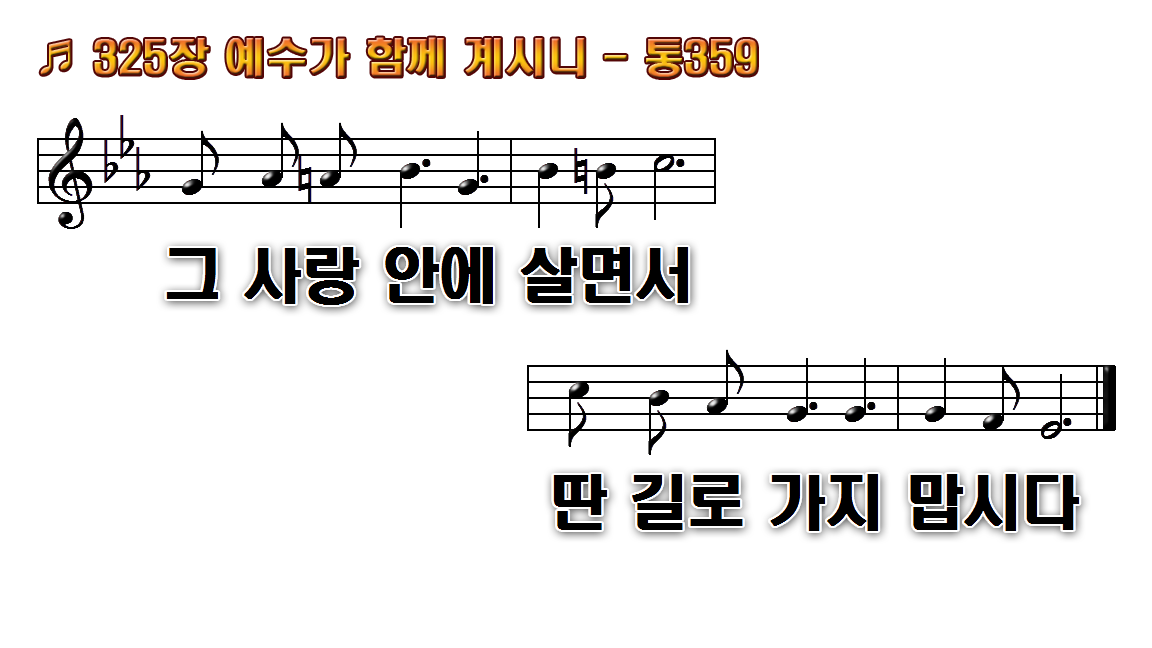 1.예수가 함께 계시니
2.이 세상사는 동안에 주
3.이 세상 친구 없어도
4.주께서 심판하실 때
후.날마다 주를 섬기며
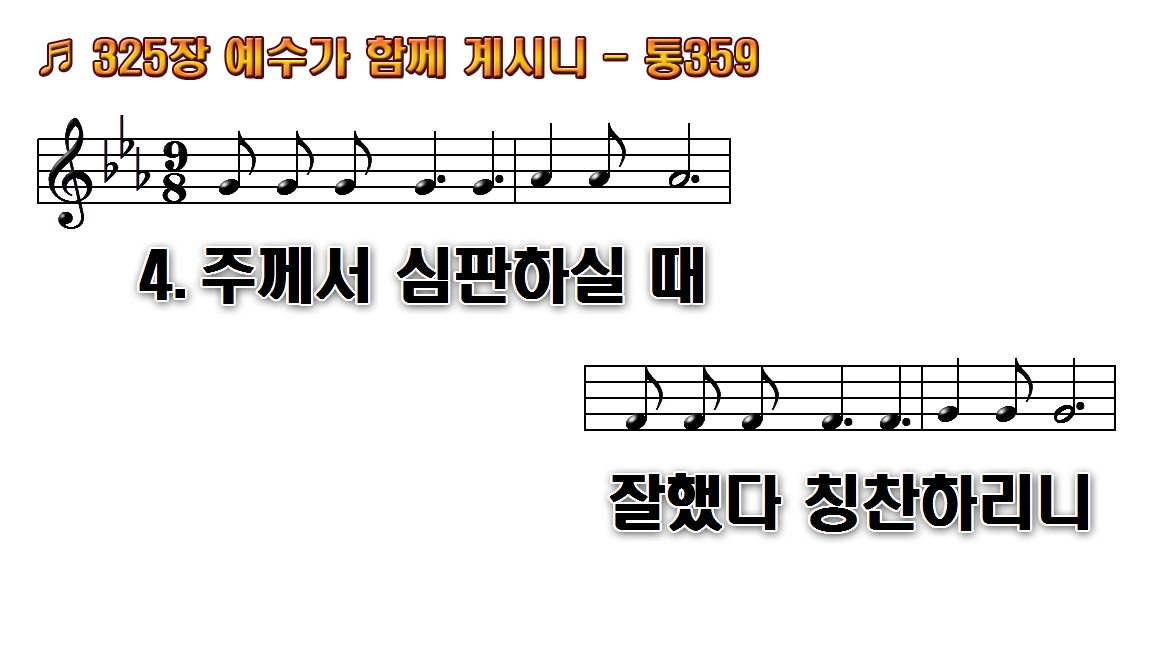 1.예수가 함께 계시니
2.이 세상사는 동안에 주
3.이 세상 친구 없어도
4.주께서 심판하실 때
후.날마다 주를 섬기며
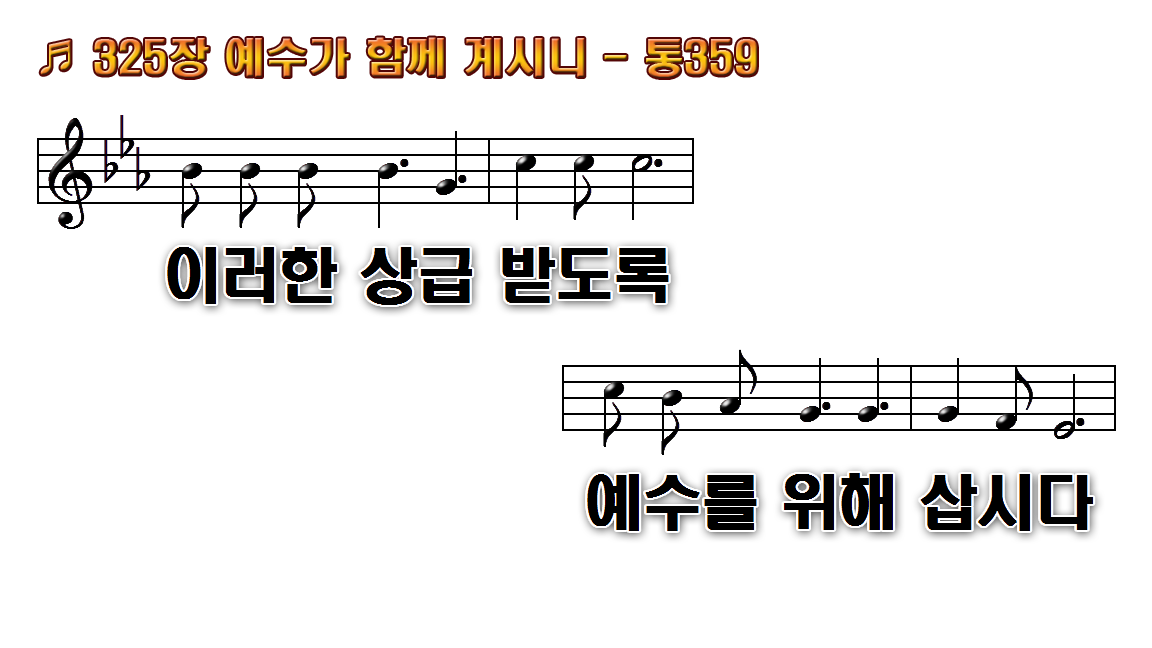 1.예수가 함께 계시니
2.이 세상사는 동안에 주
3.이 세상 친구 없어도
4.주께서 심판하실 때
후.날마다 주를 섬기며
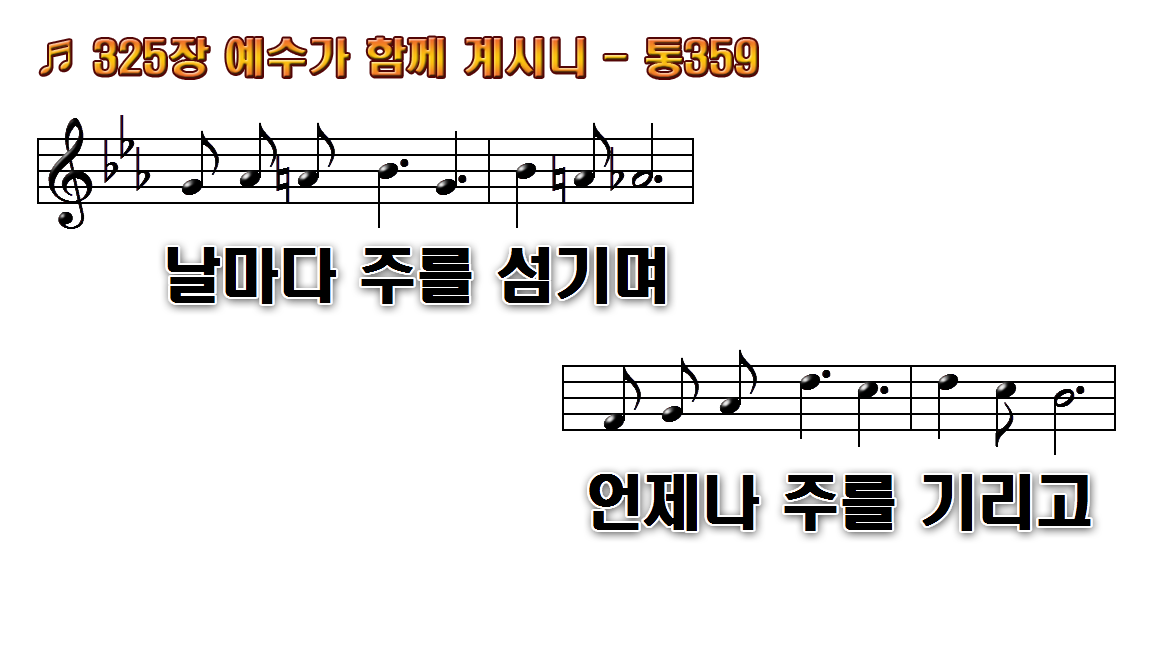 1.예수가 함께 계시니
2.이 세상사는 동안에 주
3.이 세상 친구 없어도
4.주께서 심판하실 때
후.날마다 주를 섬기며
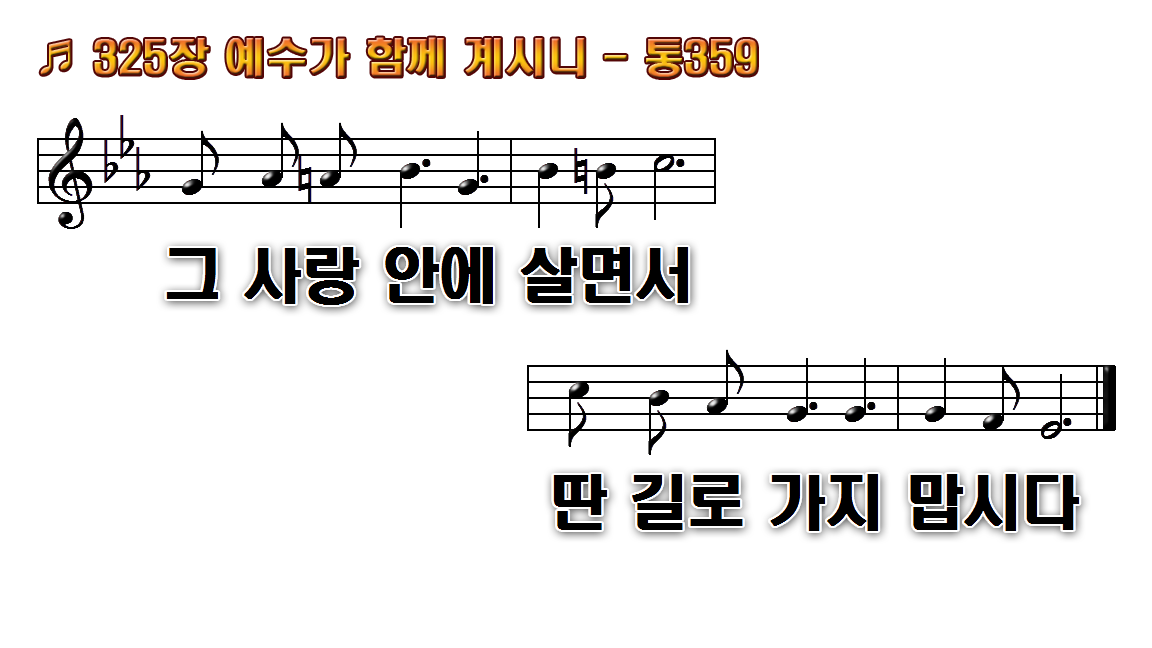 1.예수가 함께 계시니
2.이 세상사는 동안에 주
3.이 세상 친구 없어도
4.주께서 심판하실 때
후.날마다 주를 섬기며
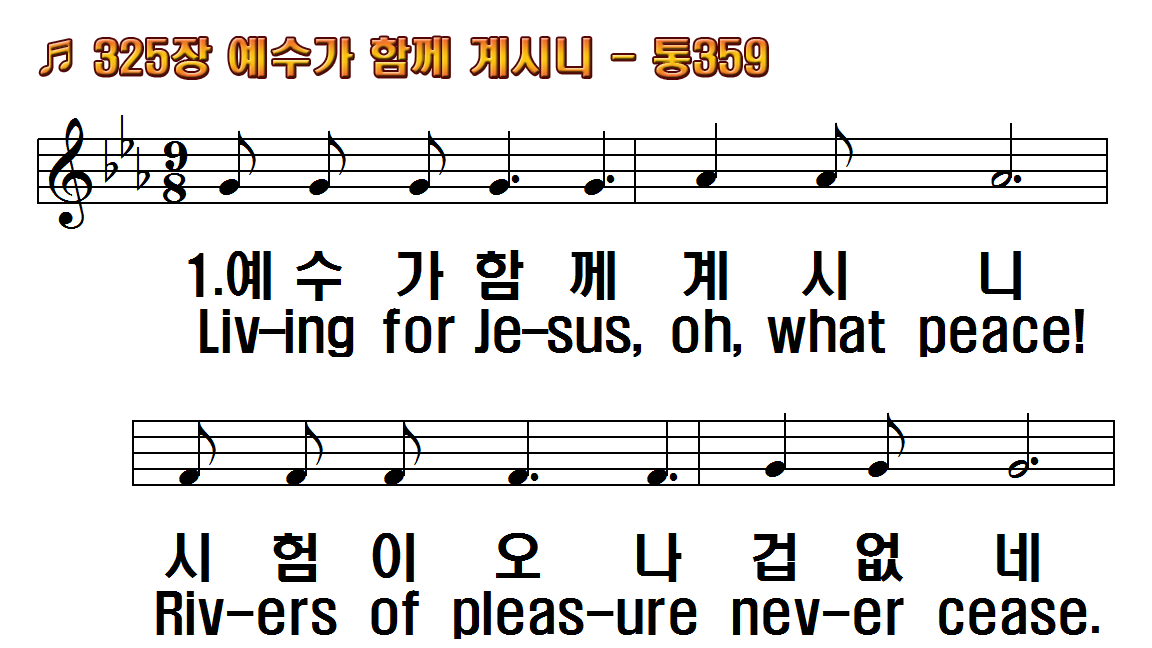 1.예수가 함께 계시니
2.이 세상사는 동안에
3.이 세상친구 없어도
4.주께서 심판하실 때
후.날마다 주를 섬기며
1.Living for Jesus, oh,
2.Living for Jesus, oh,
3.Living for Jesus,
4.Living for Jesus, till at
R.Help me to serve
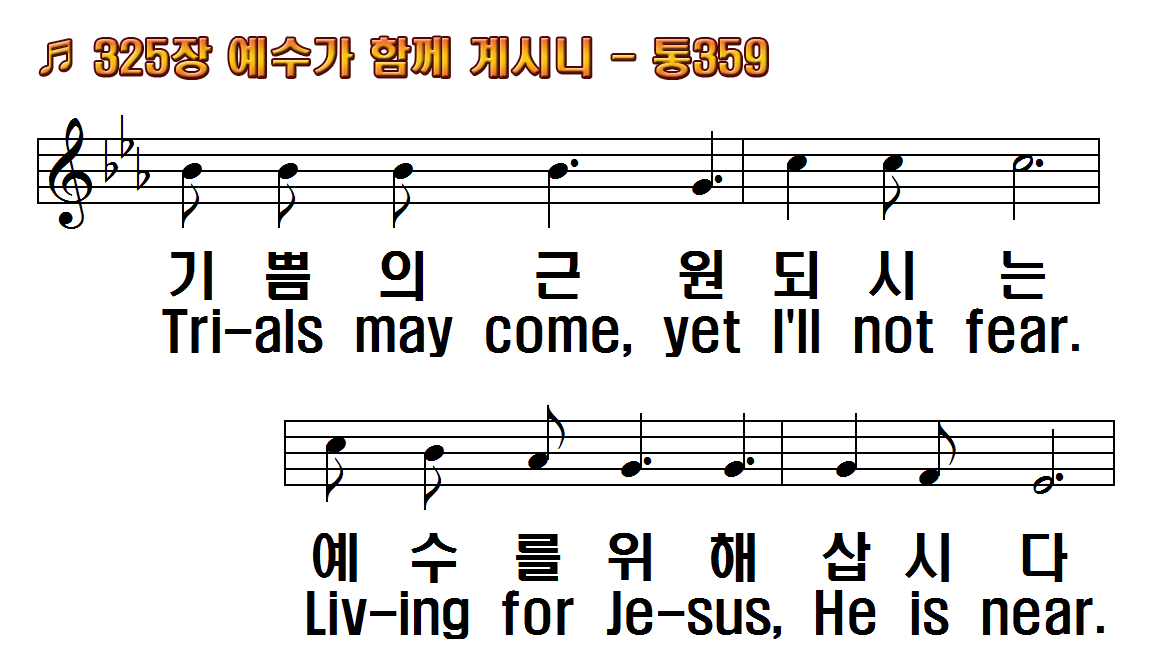 1.예수가 함께 계시니
2.이 세상사는 동안에
3.이 세상친구 없어도
4.주께서 심판하실 때
후.날마다 주를 섬기며
1.Living for Jesus, oh,
2.Living for Jesus, oh,
3.Living for Jesus,
4.Living for Jesus, till at
R.Help me to serve
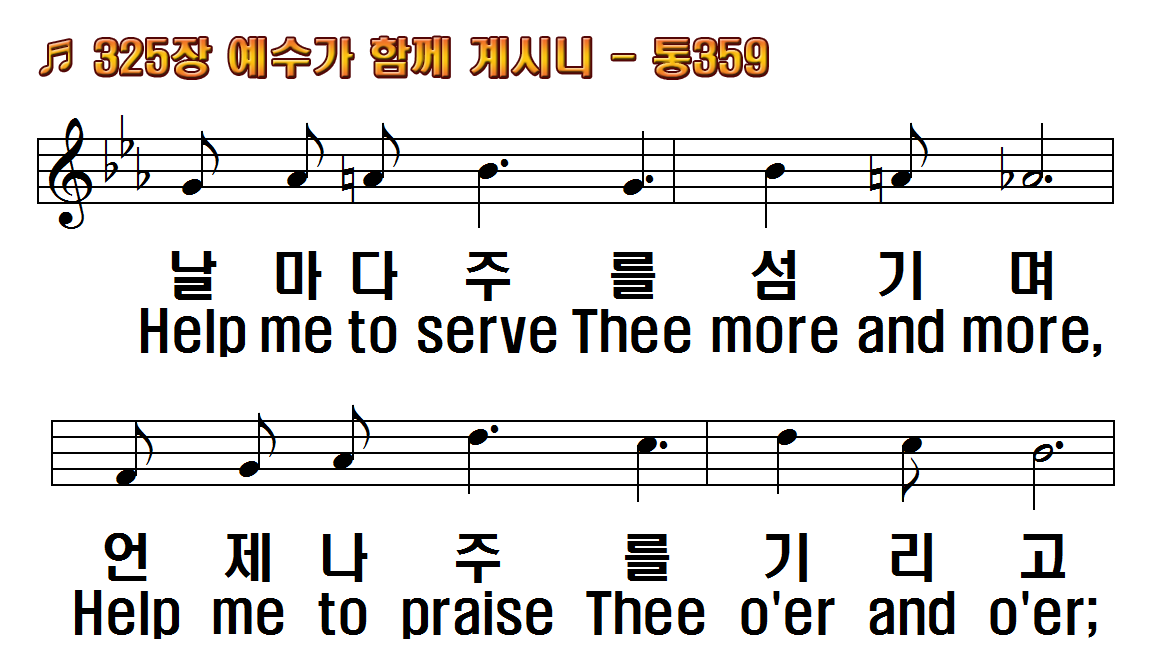 1.예수가 함께 계시니
2.이 세상사는 동안에
3.이 세상친구 없어도
4.주께서 심판하실 때
후.날마다 주를 섬기며
1.Living for Jesus, oh,
2.Living for Jesus, oh,
3.Living for Jesus,
4.Living for Jesus, till at
R.Help me to serve
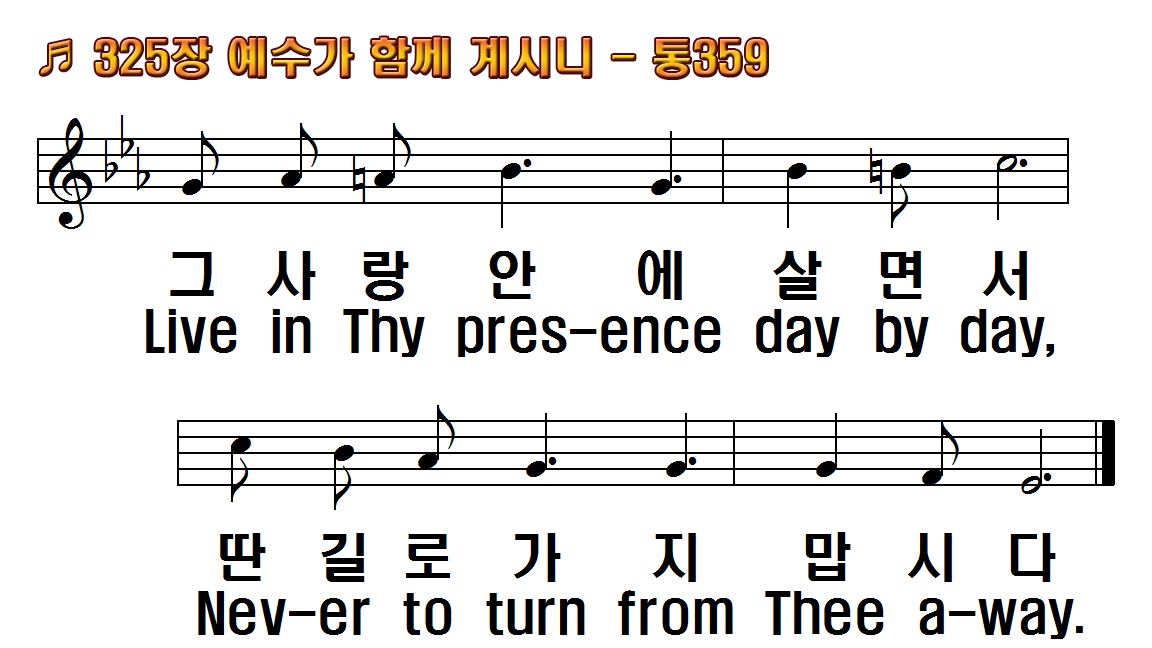 1.예수가 함께 계시니
2.이 세상사는 동안에
3.이 세상친구 없어도
4.주께서 심판하실 때
후.날마다 주를 섬기며
1.Living for Jesus, oh,
2.Living for Jesus, oh,
3.Living for Jesus,
4.Living for Jesus, till at
R.Help me to serve
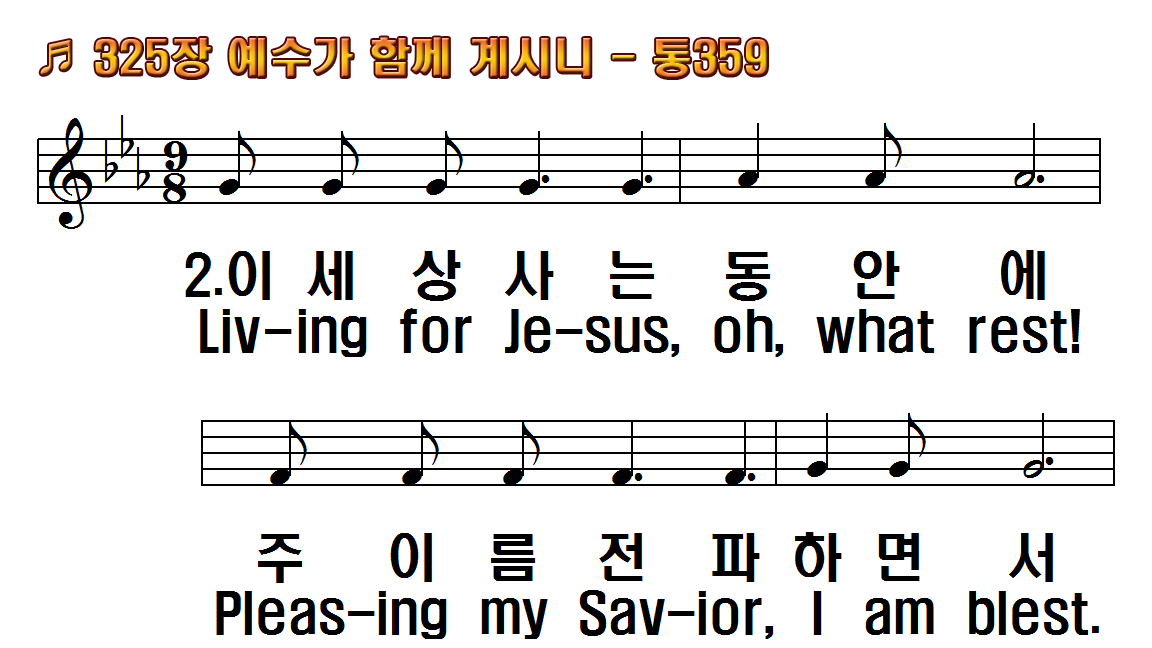 1.예수가 함께 계시니
2.이 세상사는 동안에
3.이 세상친구 없어도
4.주께서 심판하실 때
후.날마다 주를 섬기며
1.Living for Jesus, oh,
2.Living for Jesus, oh,
3.Living for Jesus,
4.Living for Jesus, till at
R.Help me to serve
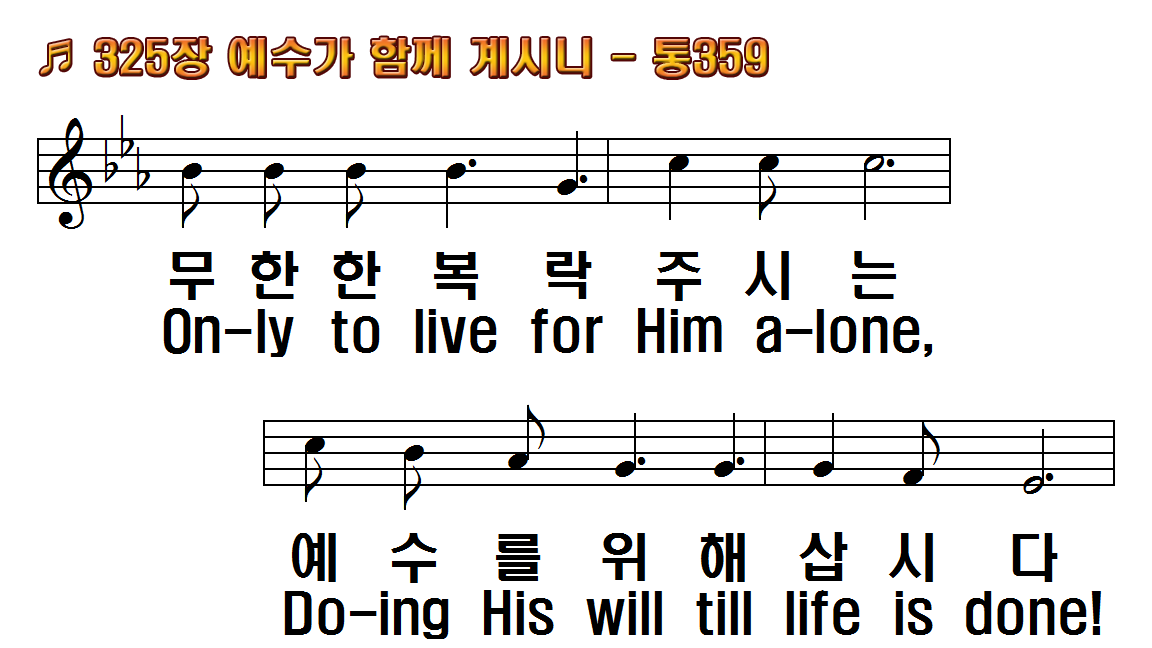 1.예수가 함께 계시니
2.이 세상사는 동안에
3.이 세상친구 없어도
4.주께서 심판하실 때
후.날마다 주를 섬기며
1.Living for Jesus, oh,
2.Living for Jesus, oh,
3.Living for Jesus,
4.Living for Jesus, till at
R.Help me to serve
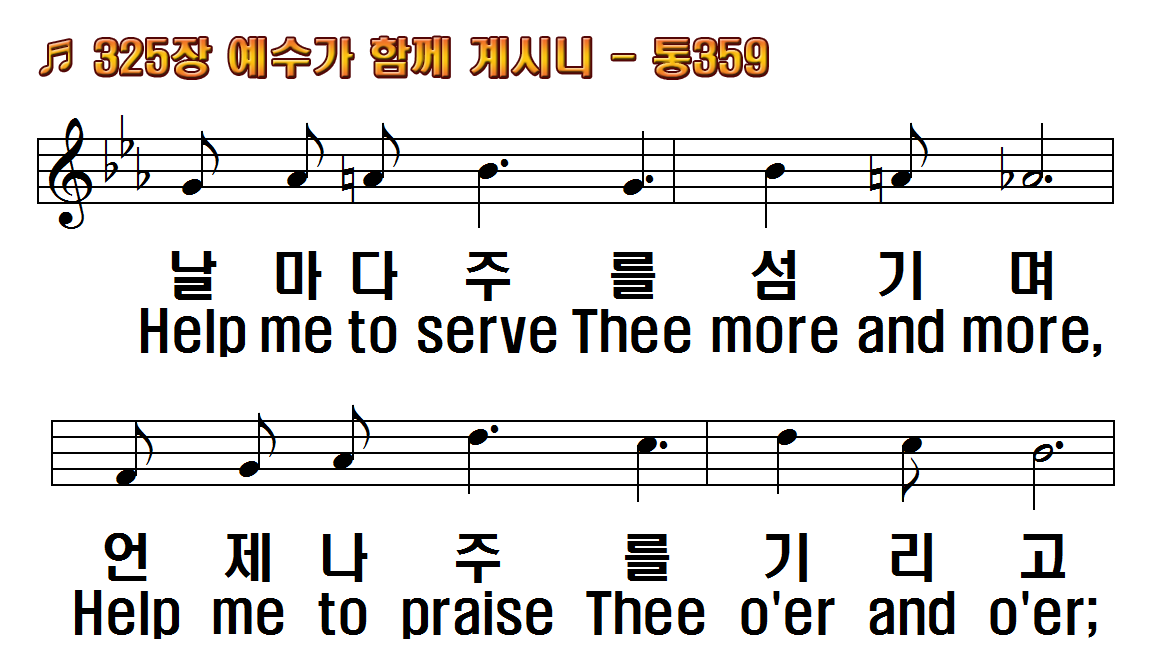 1.예수가 함께 계시니
2.이 세상사는 동안에
3.이 세상친구 없어도
4.주께서 심판하실 때
후.날마다 주를 섬기며
1.Living for Jesus, oh,
2.Living for Jesus, oh,
3.Living for Jesus,
4.Living for Jesus, till at
R.Help me to serve
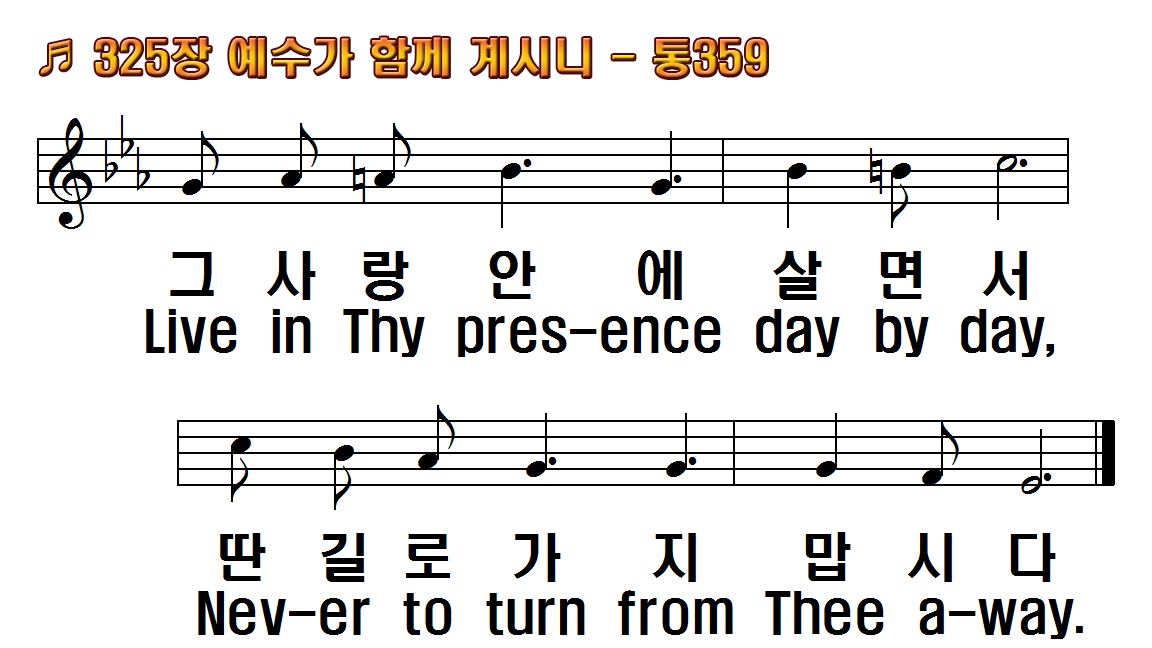 1.예수가 함께 계시니
2.이 세상사는 동안에
3.이 세상친구 없어도
4.주께서 심판하실 때
후.날마다 주를 섬기며
1.Living for Jesus, oh,
2.Living for Jesus, oh,
3.Living for Jesus,
4.Living for Jesus, till at
R.Help me to serve
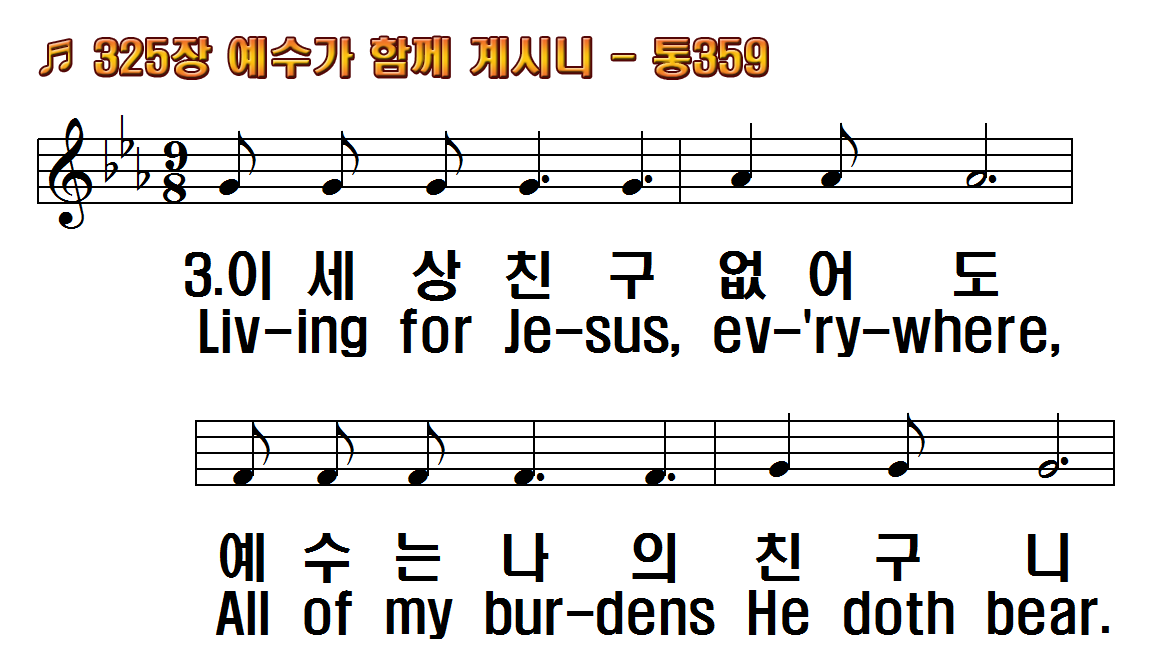 1.예수가 함께 계시니
2.이 세상사는 동안에
3.이 세상친구 없어도
4.주께서 심판하실 때
후.날마다 주를 섬기며
1.Living for Jesus, oh,
2.Living for Jesus, oh,
3.Living for Jesus,
4.Living for Jesus, till at
R.Help me to serve
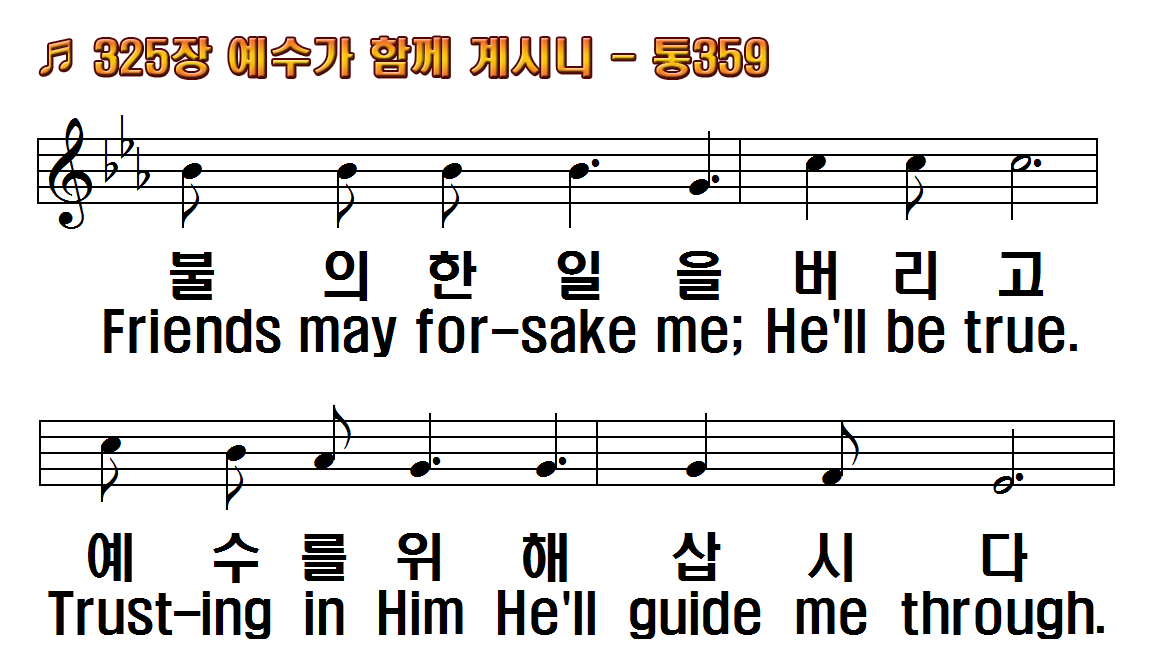 1.예수가 함께 계시니
2.이 세상사는 동안에
3.이 세상친구 없어도
4.주께서 심판하실 때
후.날마다 주를 섬기며
1.Living for Jesus, oh,
2.Living for Jesus, oh,
3.Living for Jesus,
4.Living for Jesus, till at
R.Help me to serve
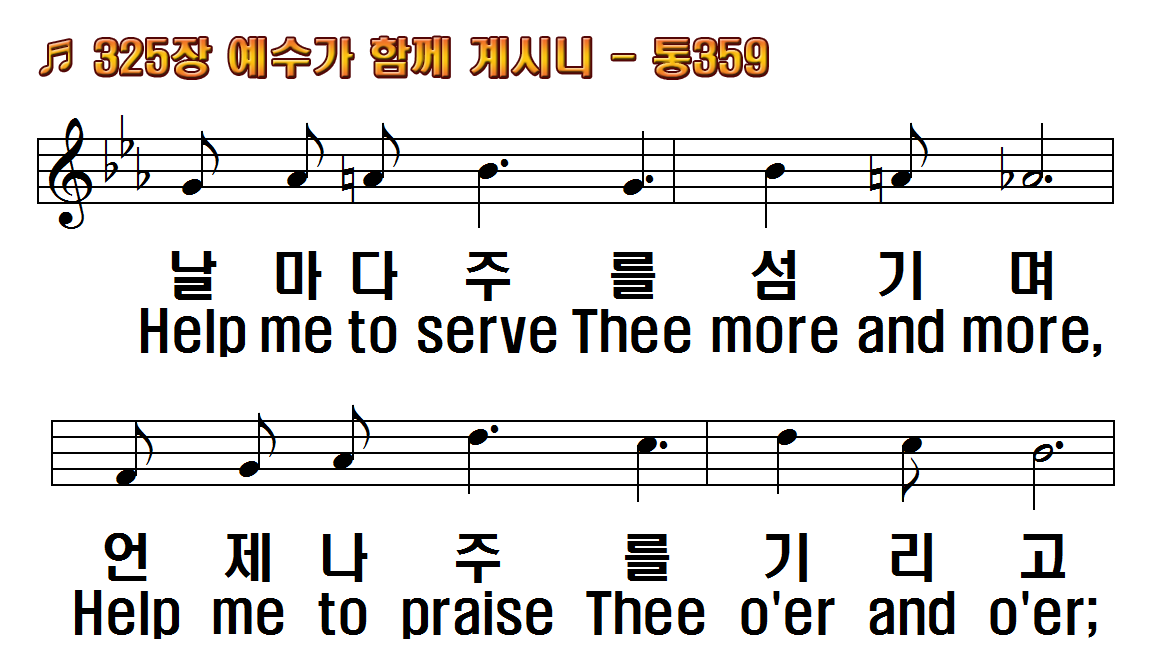 1.예수가 함께 계시니
2.이 세상사는 동안에
3.이 세상친구 없어도
4.주께서 심판하실 때
후.날마다 주를 섬기며
1.Living for Jesus, oh,
2.Living for Jesus, oh,
3.Living for Jesus,
4.Living for Jesus, till at
R.Help me to serve
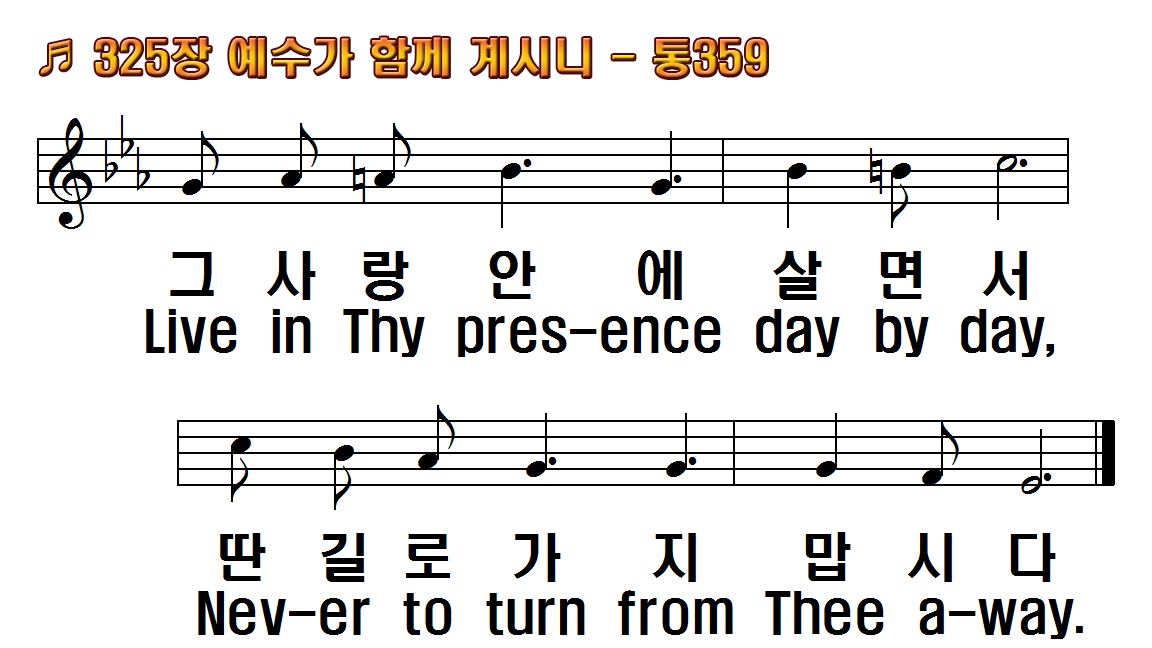 1.예수가 함께 계시니
2.이 세상사는 동안에
3.이 세상친구 없어도
4.주께서 심판하실 때
후.날마다 주를 섬기며
1.Living for Jesus, oh,
2.Living for Jesus, oh,
3.Living for Jesus,
4.Living for Jesus, till at
R.Help me to serve
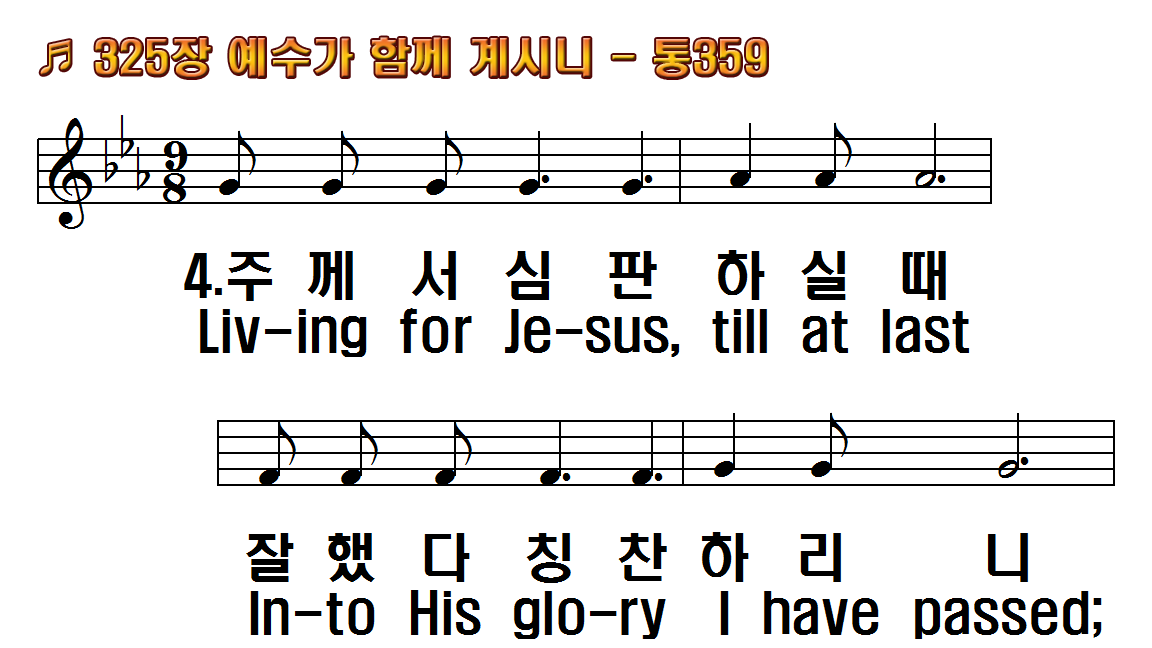 1.예수가 함께 계시니
2.이 세상사는 동안에
3.이 세상친구 없어도
4.주께서 심판하실 때
후.날마다 주를 섬기며
1.Living for Jesus, oh,
2.Living for Jesus, oh,
3.Living for Jesus,
4.Living for Jesus, till at
R.Help me to serve
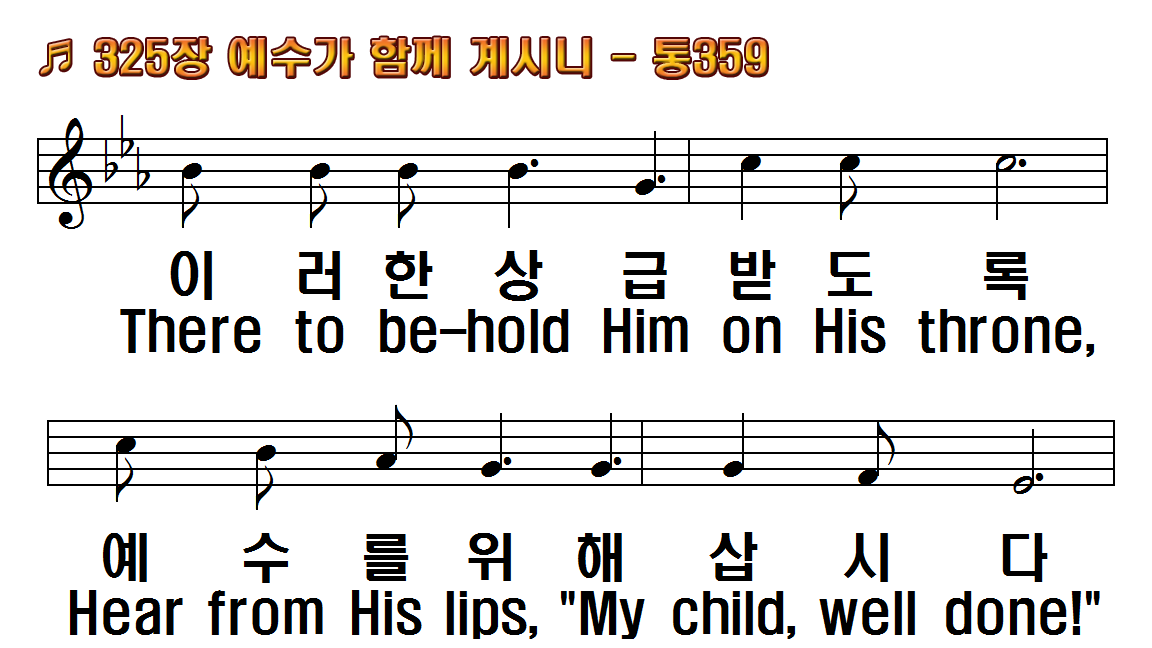 1.예수가 함께 계시니
2.이 세상사는 동안에
3.이 세상친구 없어도
4.주께서 심판하실 때
후.날마다 주를 섬기며
1.Living for Jesus, oh,
2.Living for Jesus, oh,
3.Living for Jesus,
4.Living for Jesus, till at
R.Help me to serve
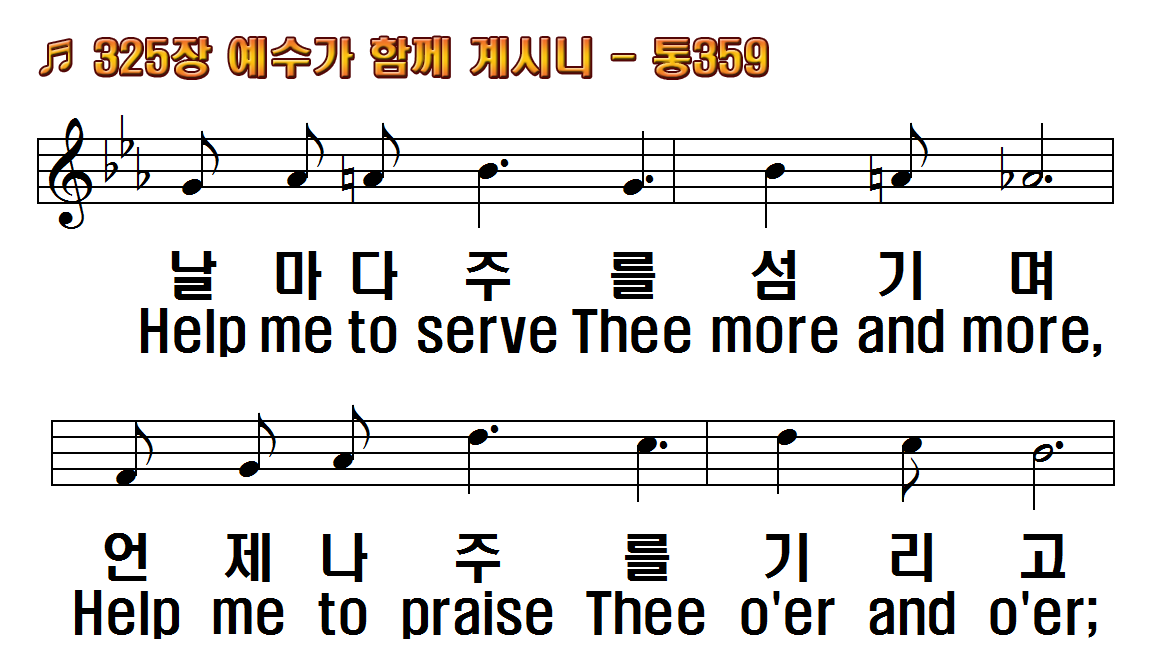 1.예수가 함께 계시니
2.이 세상사는 동안에
3.이 세상친구 없어도
4.주께서 심판하실 때
후.날마다 주를 섬기며
1.Living for Jesus, oh,
2.Living for Jesus, oh,
3.Living for Jesus,
4.Living for Jesus, till at
R.Help me to serve
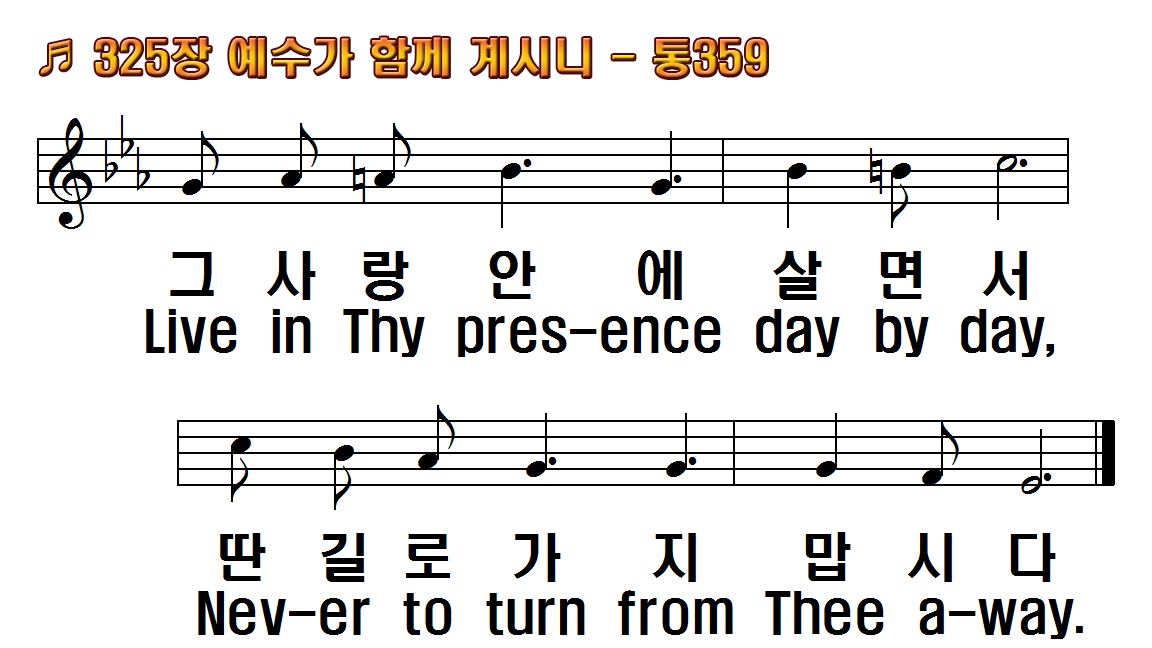 1.예수가 함께 계시니
2.이 세상사는 동안에
3.이 세상친구 없어도
4.주께서 심판하실 때
후.날마다 주를 섬기며
1.Living for Jesus, oh,
2.Living for Jesus, oh,
3.Living for Jesus,
4.Living for Jesus, till at
R.Help me to serve